Ionospheric Disturbances at Dawn, Dusk, and During the 2017 EclipseDayton Hamvention/Club Talk Version
June 14, 2019 
Steve Cerwin WA5FRF
WA5FRF@arrl.net
Mico, TX 78056 EL09nn
N29’ 35”  W98’ 53”
1
The Ionosphere Has layers That Behave Differently at Night Than During the Day
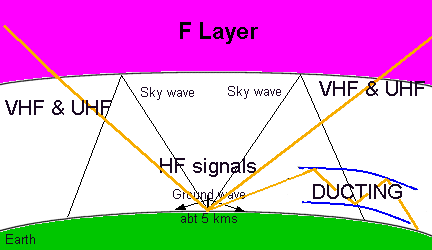 A traveling wave loses energy by accelerating electrons
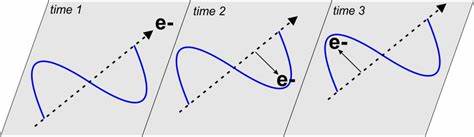 Types of Propagation: 
		Ground Wave, Sky Wave, and Ducting
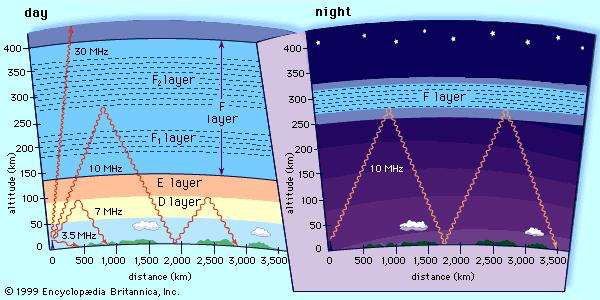 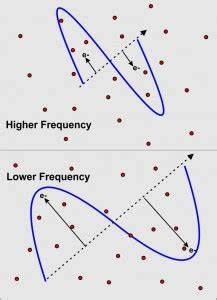 More per cycle
Lower frequencies have longer wavelengths  and encounter more electrons => more loss
The D layer absorbs low frequencies during the day but disappears at night
2
[Speaker Notes: The ionosphere – molecules, UV, ions and free electrons. Layers, electron density, reflection, refraction, absorption. Propagation modes: ground wave, sky wave, ducting. Mechanism of absorption – loss of energy moving electrons around. D-layer absorbs during day & goes away at night. Question: did eclipse make ionosphere thin it was night?]
Eclipse Amplitude and Daily Frequency Observations on WWV/WWVB Propagation Between Ft. Collins, CO and San Antonio, TX
Frequencies:
WWV at 2.5, 5, and 10 MHz
WWVB at 60kHz
WWVB to WA5FRF:
153’ True
1348 km
837 miles 
270 wavelengths
4.5 ms propagation delay
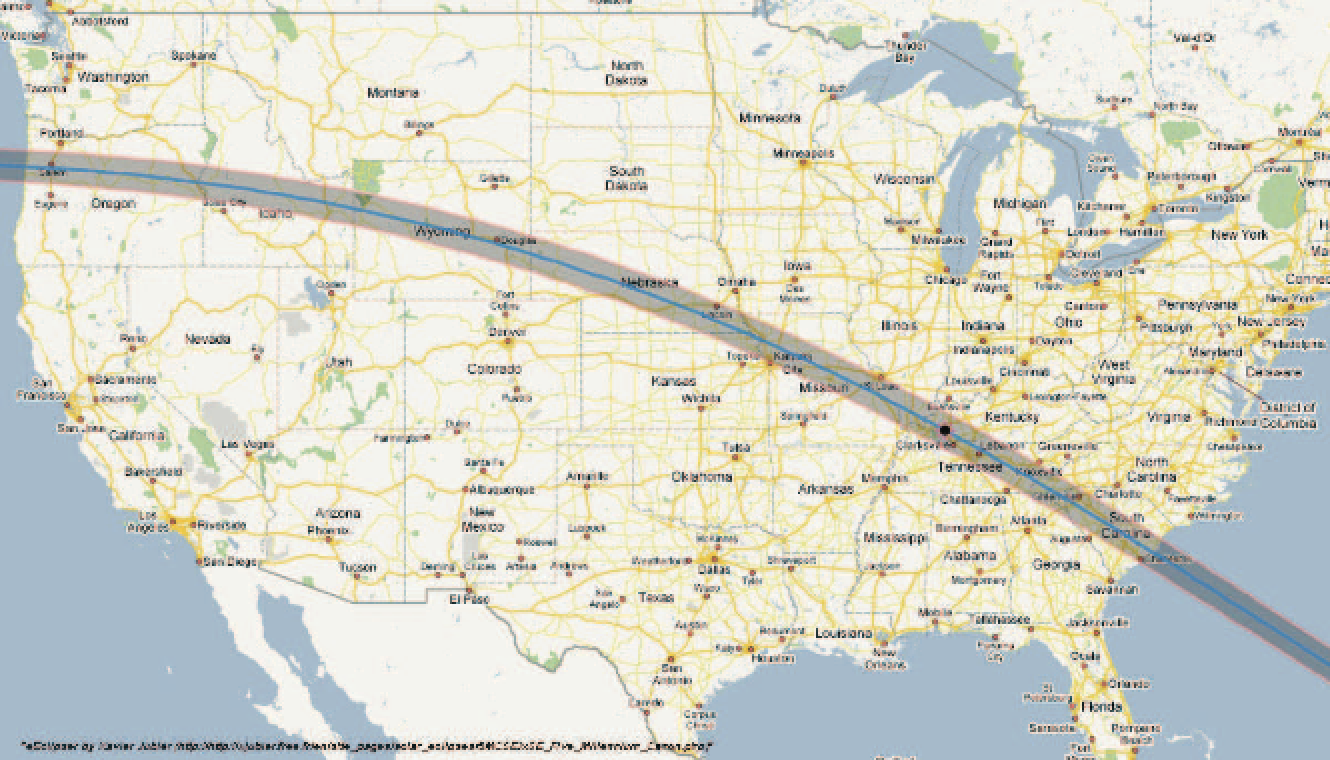 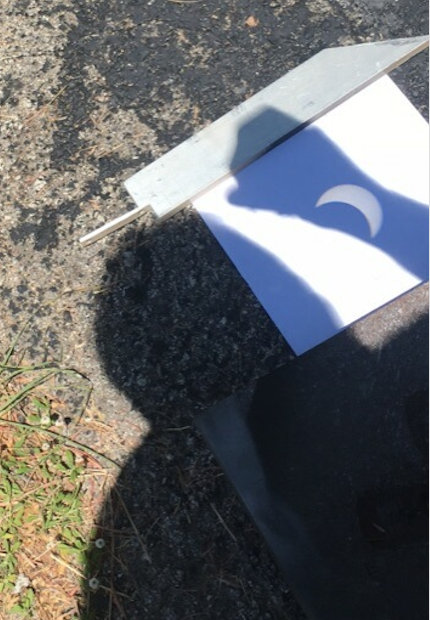 Propagation Path Completely South of Line of Totality
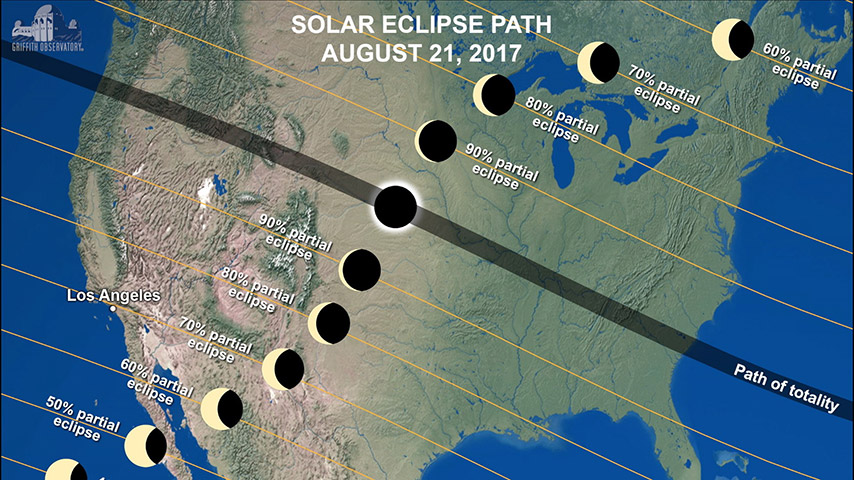 ~ 70% Partial Eclipse  Seen Near San Antonio
3
[Speaker Notes: Propagation of 5MHz WWV and 60kHz WWVB between Ft. Collins, CO and San Antonio, TX during the August 21, 2017 eclipse was recorded and analyzed to quantify the impact of the eclipse on HF and LF propagation. This path was also used to observe ionosphere-induced frequency shifts.]
WWVB and WWV Instrumentation for Eclipse Amplitude Data
60 kHz WWVB Tuned Loop Antenna
Laptop Computer
Superheterodyne Receiver
Low Noise Preamp/BPF
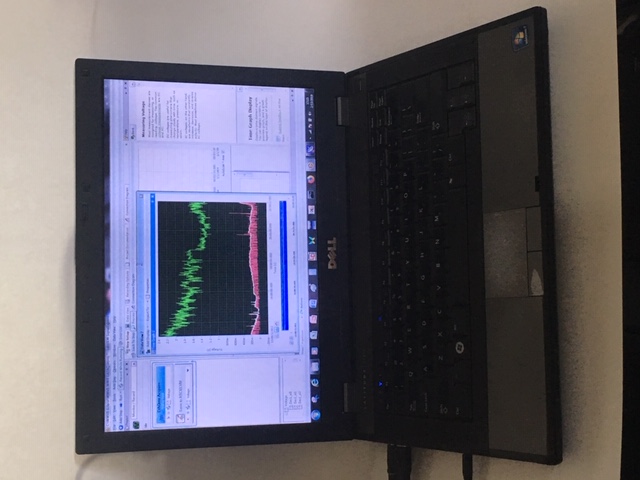 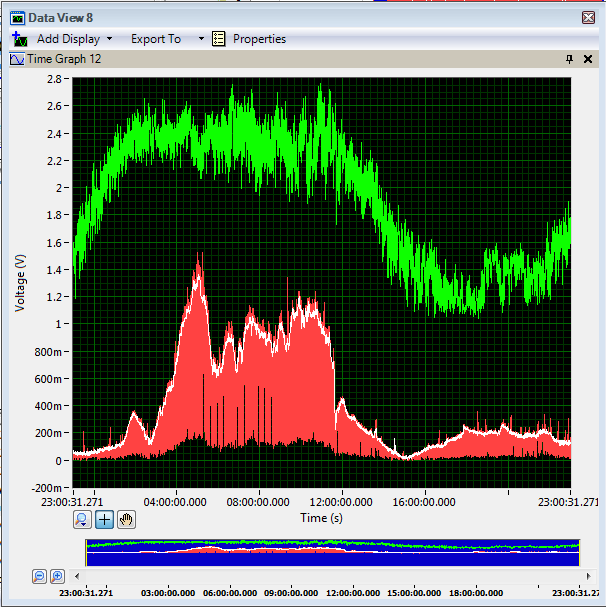 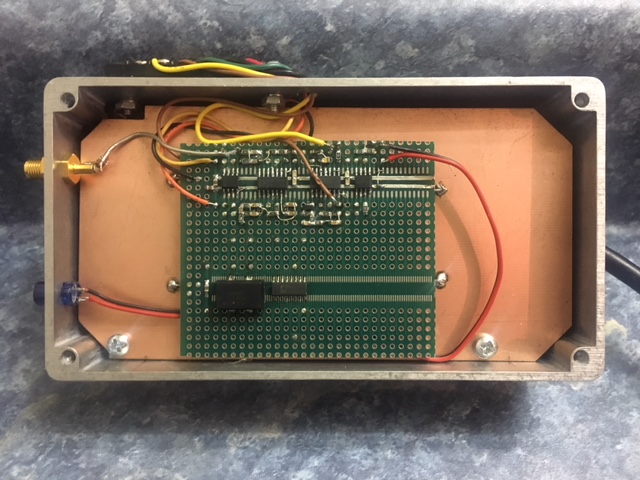 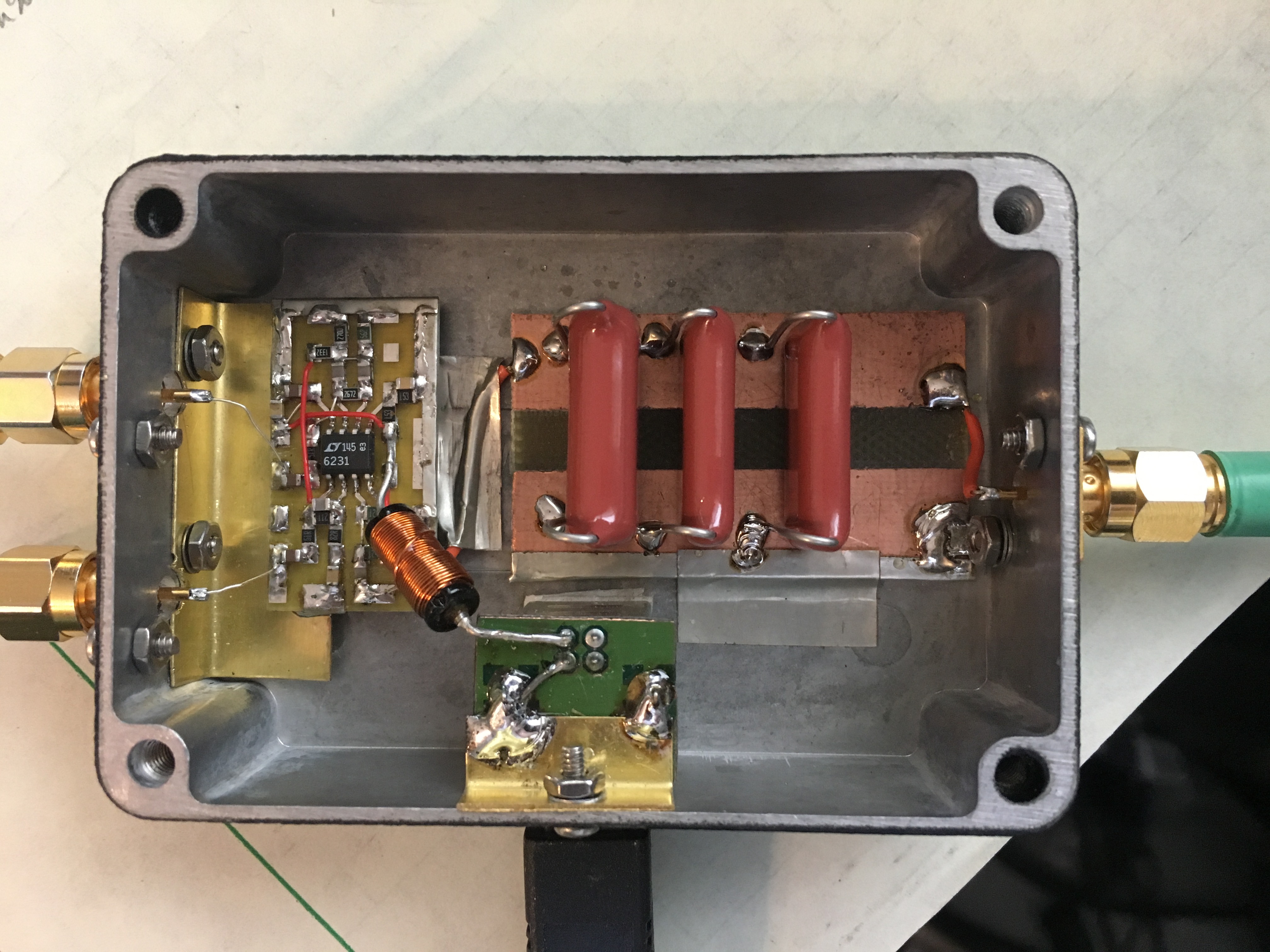 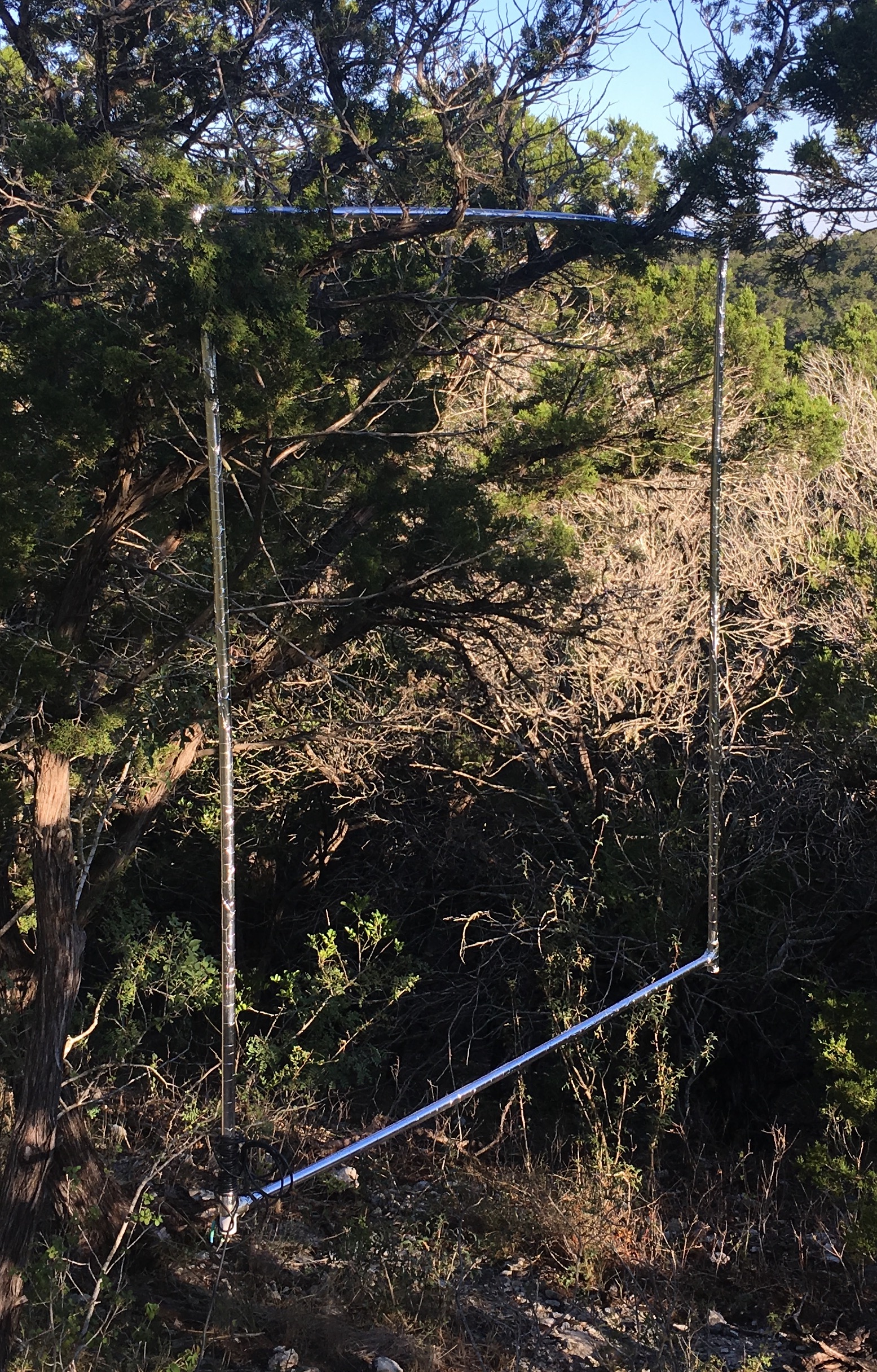 WWVB
Resonating Caps
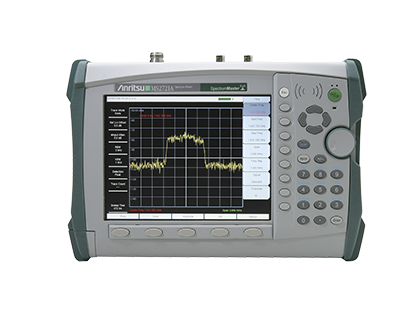 2m/side 
4m2 area
 6 turns #14
Vert. Pol.
 Electrostatically
 Shielded
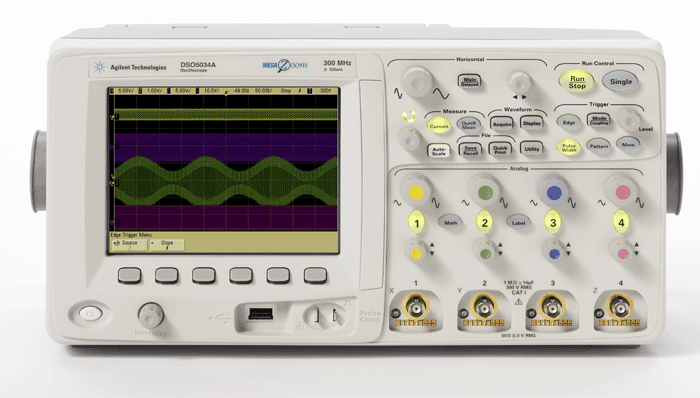 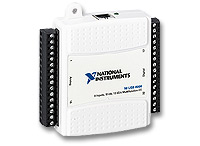 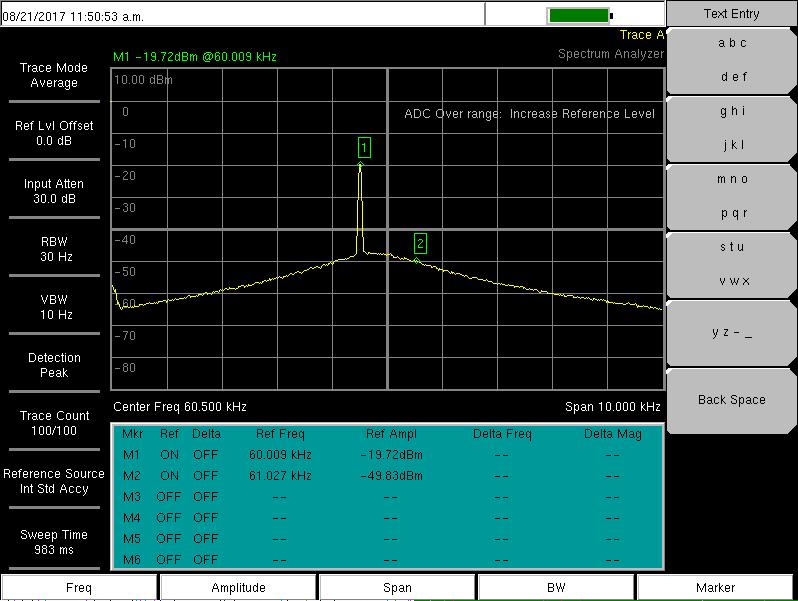 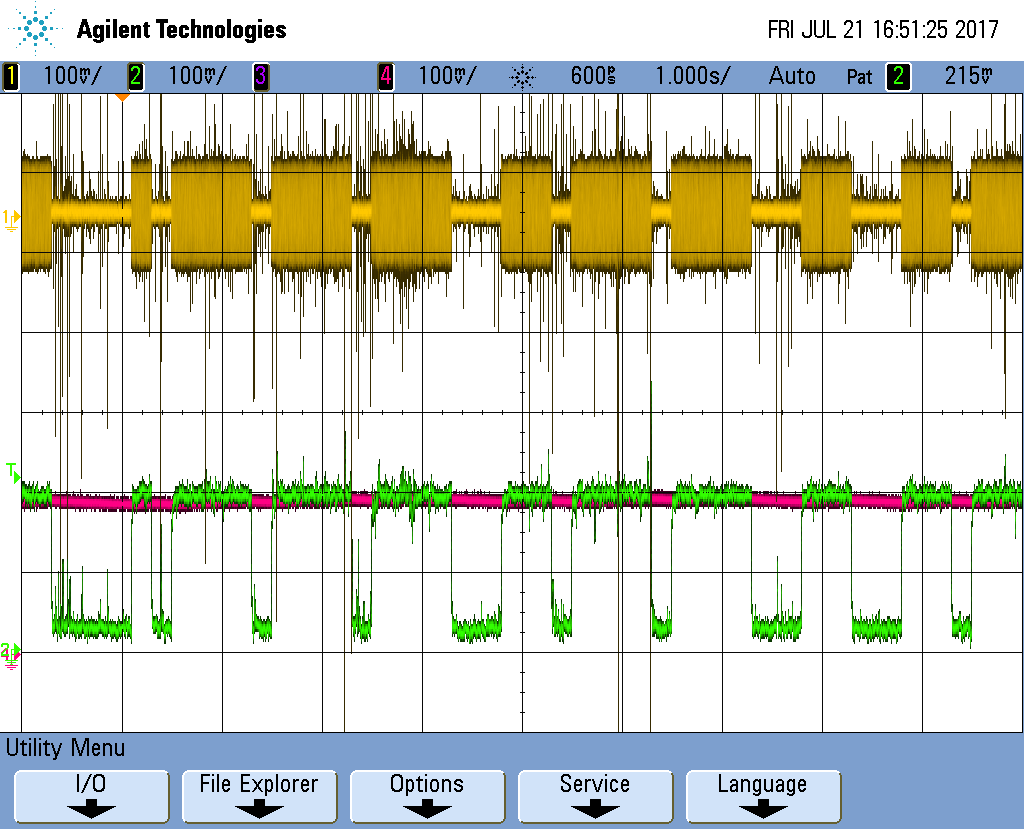 Digitizer
Spectrum Analyzer
Digital Oscilloscope
5.0 MHz WWV
Signals Recorded:
WWVB:
  Peak Envelope Voltage
  Demodulated Envelope Voltage
WWV:
   S-Meter Voltage
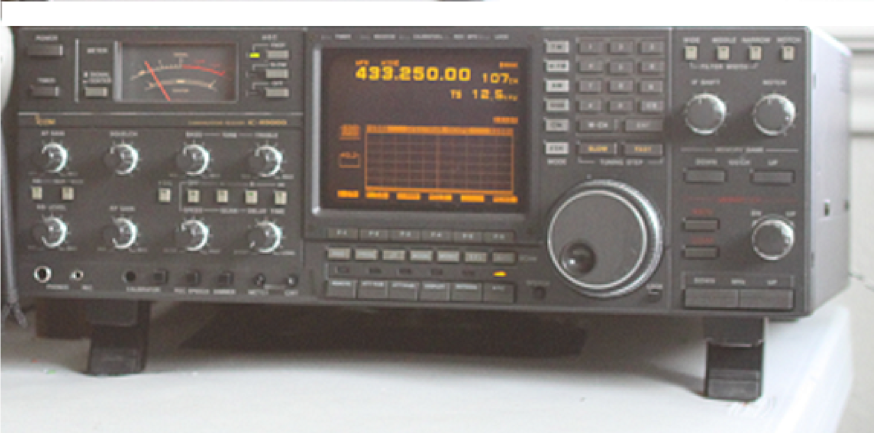 5.000.
S-Meter Voltage
Horizontal Pol. Dipole Antenna
Icom R9000 Receiver
4
[Speaker Notes: Instrumentation used at 60kHz was a 4m2 tuned loop with a custom superheterodyne receiver. A spectrum analyzer and oscilloscope were also used to monitor and manually record the signals.
Instrumentation at 5MHz was a horizontal dipole antenna with an Icom R9000 receiver modified to bring out the S-meter voltage.
Data was digitized and recorded on a laptop computer.]
Expanded Scale Example of 5 MHz WWV S-Meter Voltage and WWVB Peak and Demodulated Waveforms Recorded by Data Logger
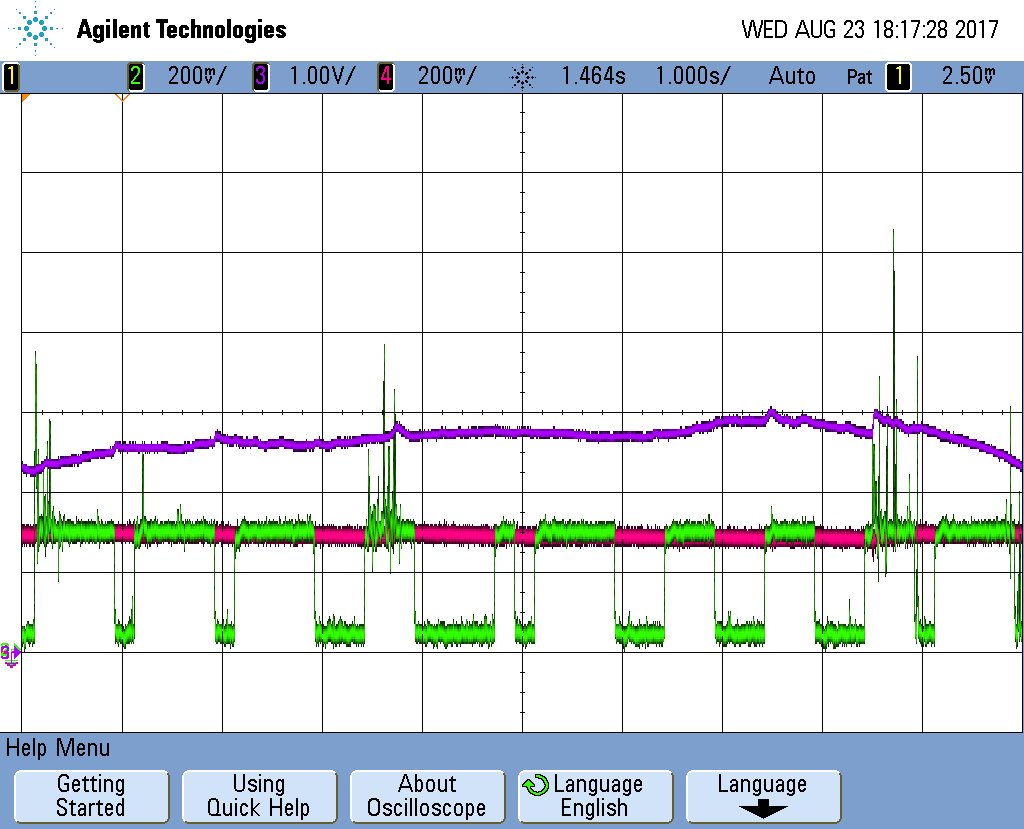 10-Second Record
5 MHz WWV S-Meter Voltage From R9000 Receiver
WWVB Peak Envelope Voltage
                    Demodulated Envelope Voltage
Static Crashes from Lightning
5 MHz WWV S-Meter Voltage is Linear-in-dB
WWVB Envelope Voltages are Linear Volts
5
[Speaker Notes: Appearance of the receiver outputs on the oscilloscope. The green trace is the Demodulated Envelope Voltage of the WWVB bit stream. The red trace riding on top of it is the output of the Peak Envelope Detector, designed specifically to faithfully represent the peak RF envelope voltage while minimizing the effects of static crashes from lightning. The top purple trace is the S-meter voltage for 5MHz WWV from the Icom receiver.]
Example of Spectrum Analyzer Data
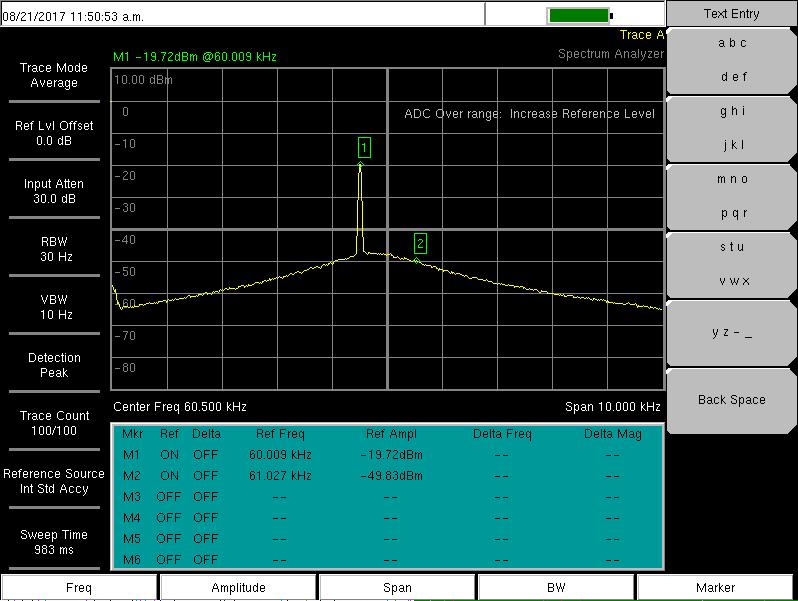 Passband Shape from Coil Resonance and Preamp Selectivity
Analyzer set to average 100 scans.

Data recorded at:
 
60 kHz for WWVB 

61 kHz for background noise.
6
[Speaker Notes: This slide could be inserted in the proceedings after the above slide 4 “Expanded Scale Example of 5 MHz WWV S-Meter Voltage and WWVB Peak and Demodulated Waveforms Recorded by Data Logger”]
24 Hour Recordings of WWVB and 5 MHz WWV Before and After the Day of the EclipseFt. Collins, CO to San Antonio, TX Path. 23-23z
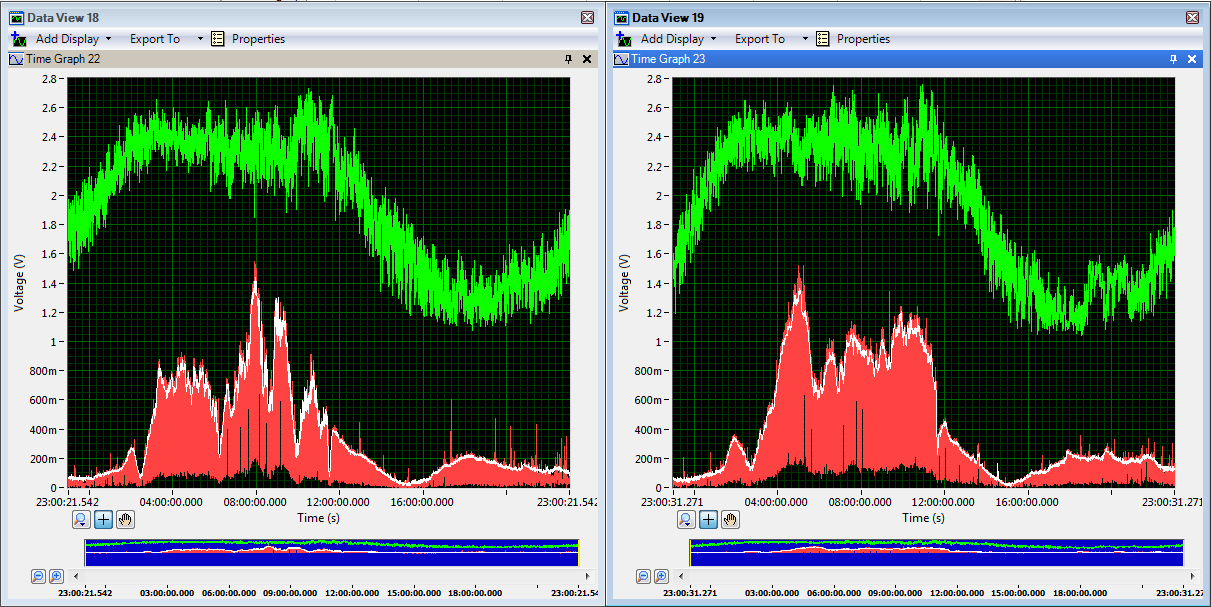 10 Aug 2017
22 Aug 2017
5MHz WWV
Night
Night
60kHz WWVB
Day
Day
08/10
|->
08/22
|->
UTC
UTC
Top Trace (Green): 5 MHz WWV S-meter voltage from R9000 receiver – Linear-in-dB
Middle Trace (White): WWVB Peak Envelope Voltage – Linear Volts
Bottom Trace: (Red): WWVB Demodulated Envelope Voltage – Linear Volts
7
[Speaker Notes: Data were taken several days before and after the eclipse to characterize normal daytime and nighttime amplitude levels. The top green trace is the 5MHz WWV S-meter voltage. Width of the trace reflects normal selective fading (QSB). The lower red trace is the demodulated WWVB data. A digitizing rate of 0.035 SPS was chosen to catch both the maximum and minimum carrier levels without temporal beat notes. The white trace riding on top is the output of the Peak Envelope Detector. Note the relatively smooth half-sine shape of the daytime WWVB propagation.]
The Observed Eclipse-Induced Enhancement Was 10 dB For Both 5 MHz WWV and 60 kHz WWVB
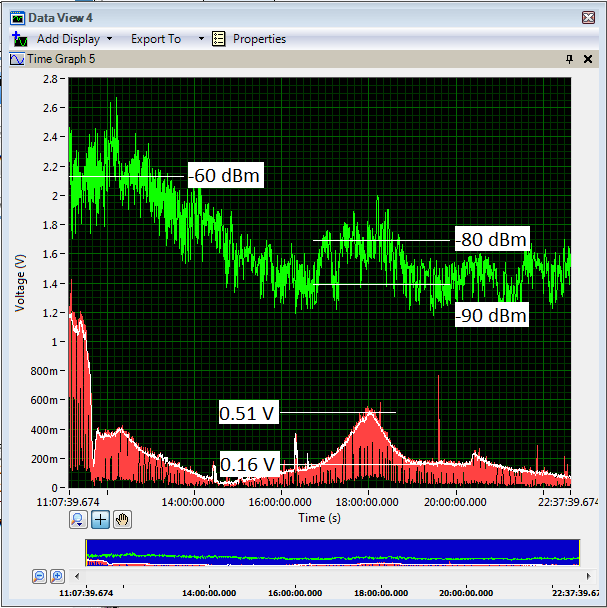 5 MHz WWV - dBm
Start: 1650z
Peak: 1804z
End:   1900z
10 dB
60 kHz WWVB - Volts
10 dB
8
[Speaker Notes: This is the daytime data from the day of the eclipse. The eclipse enhanced propagation of both 5MHz WWV and 60kHz WWVB by 10dB. The red/white WWVB data appears more pointed at the peak because it is in linear format. The green WWV data also shows 10dB enhancement but appears more rounded because the S-meter voltage is linear-in-dB. The enhancement began at 1650z, peaked at 1804z, and ended at 1900z.]
Spectrum Analyzer Data Taken Manually Before, During, and After Eclipse Agreed with Data Logged  from WWVB Receiver
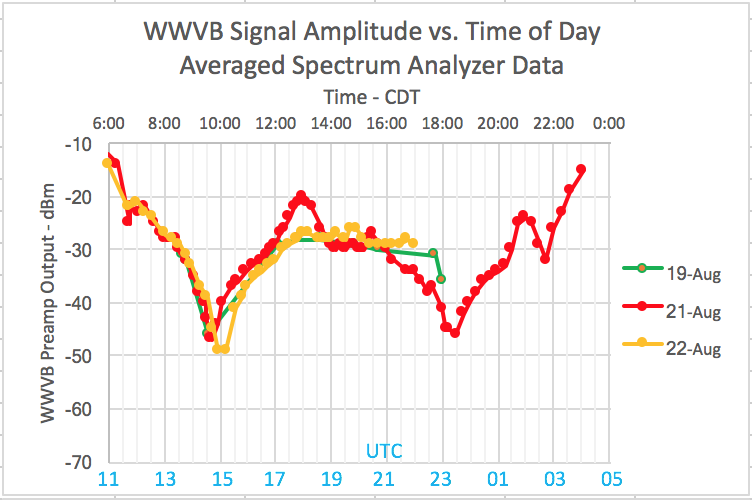 Propagation Enhancement from Eclipse ~ 10 dB
9
[Speaker Notes: This slide could be inserted in the proceedings after the above slide 6 “The Observed Eclipse-Induced Enhancement Was 10 dB For Both 5 MHz WWV and 60 kHz WWVB”.]
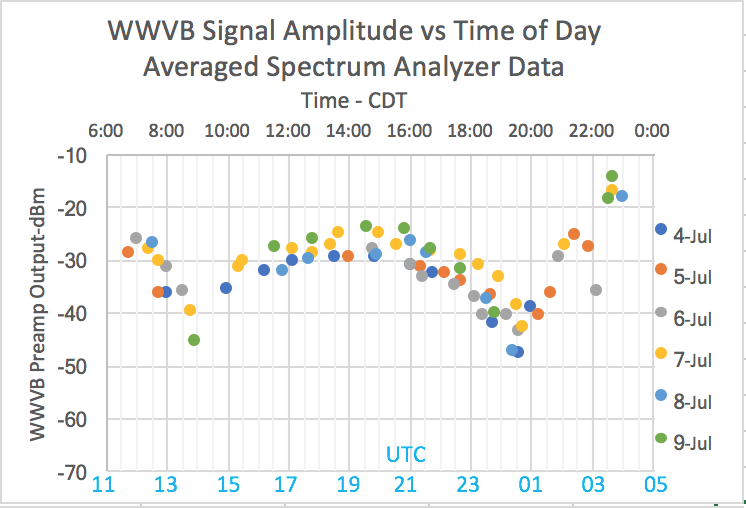 WWVB Transition from Nighttime to Daytime Propagation Was Delineated by Deep Nulls
Day
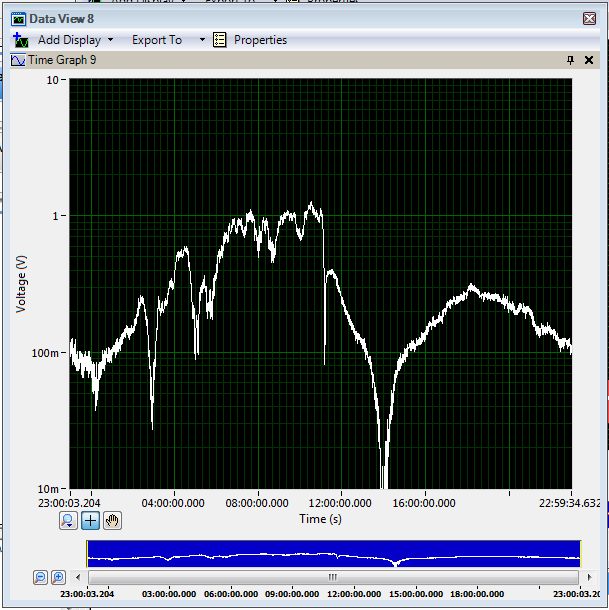 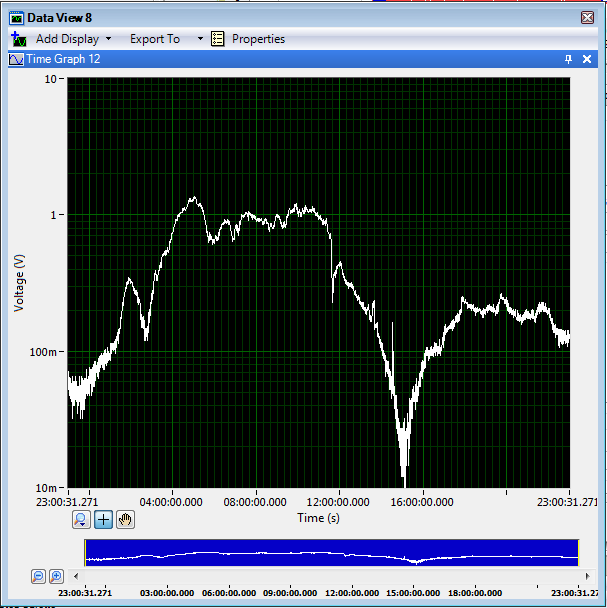 Night
Night
Day
Day
10
[Speaker Notes: The day/night 60kHz WWVB transitions were delineated by deep nulls every day. This suggests multipath interference between competing propagation modes of comparable amplitude but 180-degree phase difference. Additional nulls with much less depth were noted at different times indicating the 180-degree phase relationship but unequal amplitudes. The phase shift could arise either from different path lengths or different wave speeds in the two paths, or both. For example, earth-hugging ground wave dominates at night and elevated duct during the day. During the transition both modes give comparable amplitudes but are out of phase.]
Occurrence of Night/Day propagation Nulls Followed the Sun
Timing of the nulls generally tracked sunrise and sunset. As the days got shorter, the morning null occurred later in the day and the evening null occurred earlier.
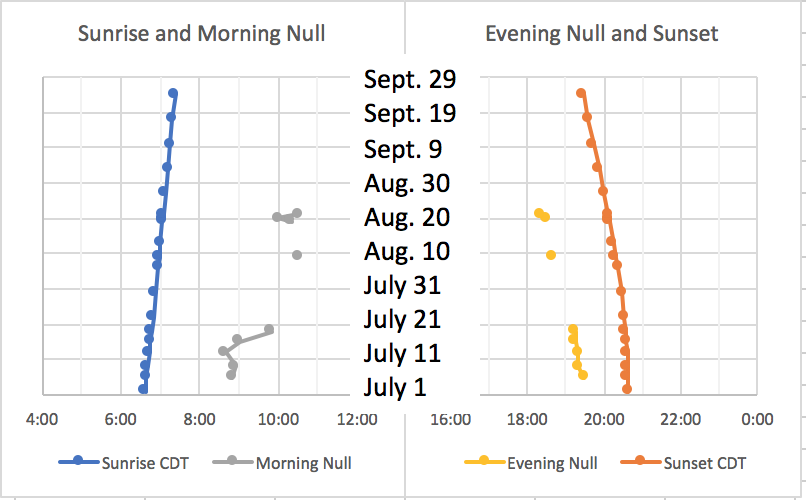 Possible null mechanisms: 1) Multipath interference between competing daytime and nighttime propagation modes of different path length or wave speed. E.g., Nighttime ground wave vs. Daytime elevated duct; or phase shift caused by elevation-dependent wave speed.
11
[Speaker Notes: The timing of the nulls was compared to sunrise and sunset over several days. Both the morning and evening nulls tracked with sunrise and sunset but the morning null timing showed a lot more jitter.]
SIDs Produced Propagation Spikes  With a Rapid Onset and ~45 min Decay. The Spikes were observed at multiple times during the day time. Some produced as much propagation enhancement as the eclipse.
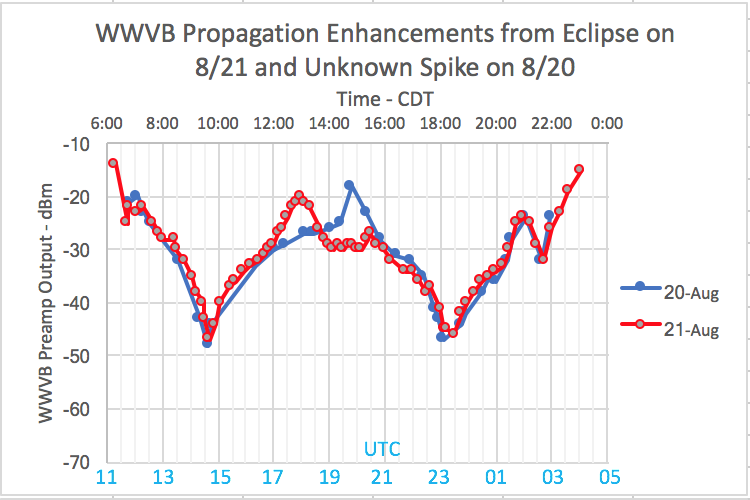 Eclipse
A SID can cause reflection from the D layer at LF.
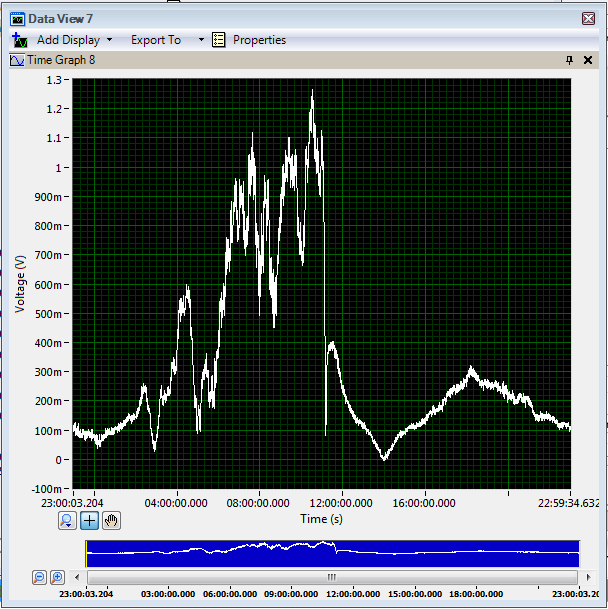 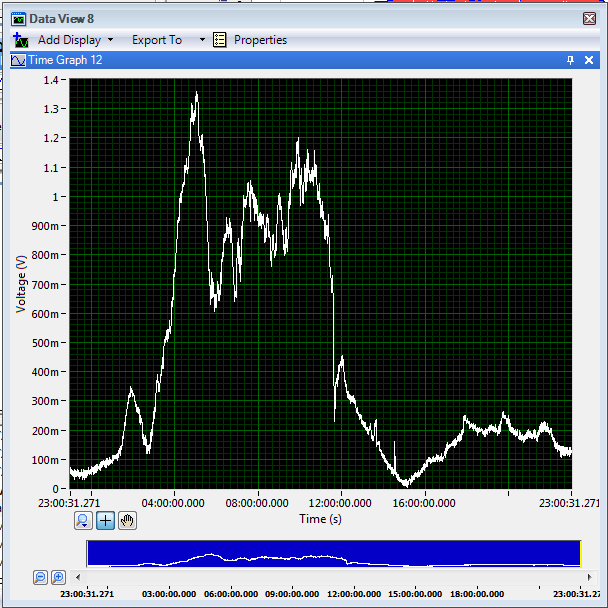 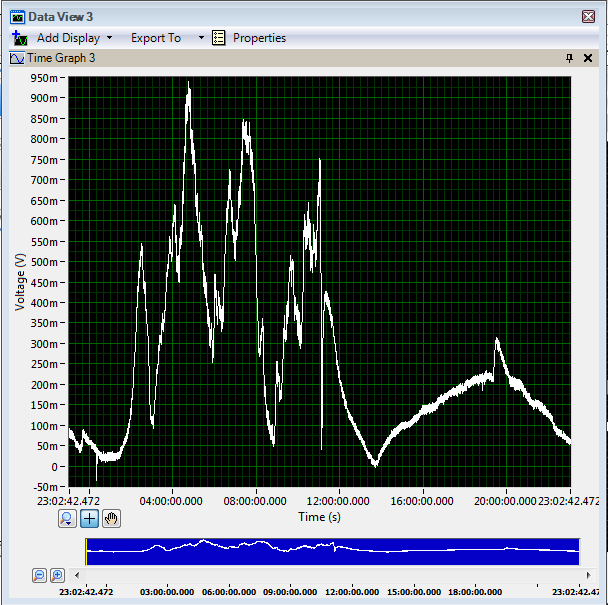 12
[Speaker Notes: This slide could be inserted in the proceedings after the above slide 8 “Occurrence of Night/Day propagation Nulls Followed the Sun”]
Summary of Eclipse Observations
The August 21, 2017 eclipse resulted in peak enhancement of 10 dB for both 60 kHz WWVB and 5 MHz WWV signals for a Ft. Collins, CO to San Antonio, TX path, even though propagation was completely below the path of totality.
The transition from nighttime to daytime propagation for WWVB was marked by sharp and deep nulls suggesting multipath interference between competing propagation modes. Timing of the nulls was observed to track sunrise and sunset from day-to-day.
Besides being stronger, nighttime WWVB propagation exhibits much more selective fading than daytime propagation. On some days the selective fading showed periodicity. By contrast, daytime WWVB propagation exhibited a mostly smooth half-sine wave amplitude shape between the morning and evening nulls, free from selective fading. This suggests the QSB occurs higher in the ionosphere, blocked by D-layer absorption during the day.
Additional instances of brief propagation enhancement were observed in the WWVB daytime signal strengths. These SIDs produced enhancements that were characterized by sudden onset and ~45 minute decay times.
13
[Speaker Notes: In the proceedings, this slide could replace above slide 9 ”Summary of Eclipse Observations”.]
Skywave Frequency Measurement Challenges For ARRL FMT
Objective: measure the frequency of a skywave HF signal to sub-Hz precision.
 e.g., < 0.1 ppm  
Communications receivers do not have enough significant digits or accuracy.
The ionosphere changes the apparent frequency through Doppler effects and/or varying wave speed.
A solution: use USB mode, tune RX low by a fixed offset to get an audible beat note, then use an audio spectrum analyzer to accurately measure the offset.
Calibrate to nearest WWV frequency.
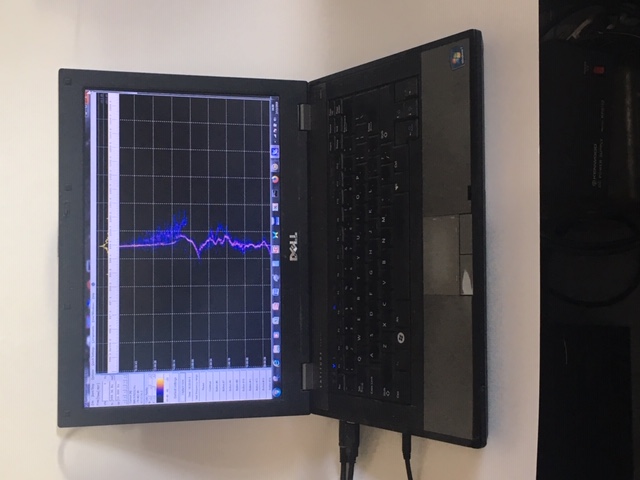 1 Hz
5.0 MHz WWV
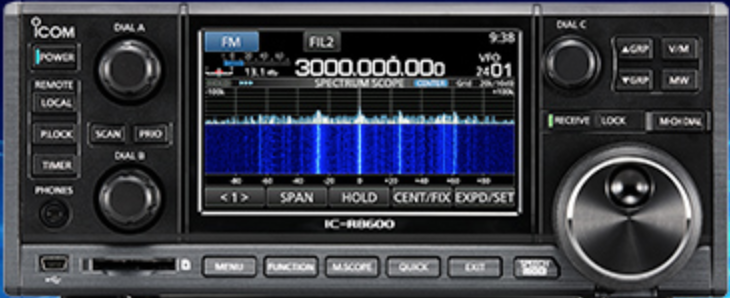 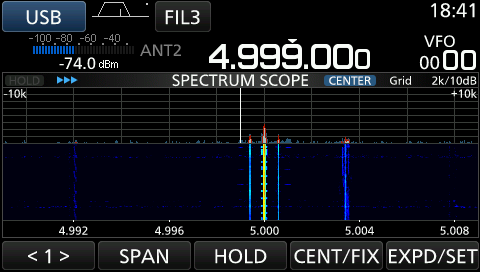 Laptop Running Spectrum Lab Audio Analyzer
Icom R8600 Communications Receiver
Check WWV before and after FMT.
14
[Speaker Notes: Setup to precisely measure the frequency of an HF signal. To get the resolution, the receiver is used in USB mode with a frequency offset to produce an audible beat note. An audio spectrum analyzer is then used to to measure the audio frequency to a fraction of a Hz precision. The system must be calibrated using a known frequency standard such as WWV. Once you are at this point you can see and compensate for the effects of the ionosphere. Calibration is done by measuring the difference between displayed and known frequency, and then applying this offset to the unknown signal]
On-Air Frequency Measurements of 5 MHz WWV Showed Smooth Daytime and Turbulent Nighttime Characteristics with a Prominent Negative Swing at Dusk and Positive  Swing at Dawn. The Dawn Swing Additionally Showed Multiple Harmonically Related Swings.
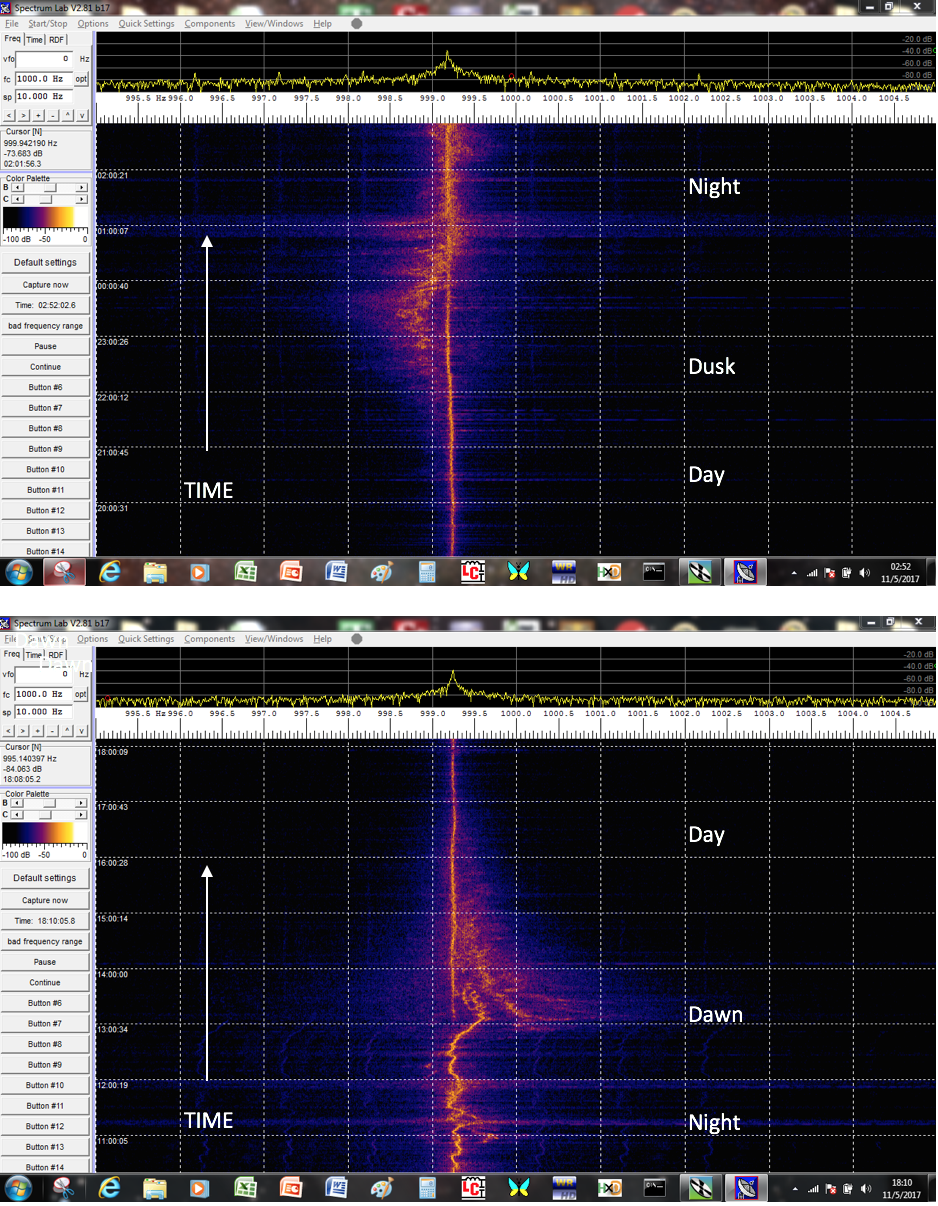 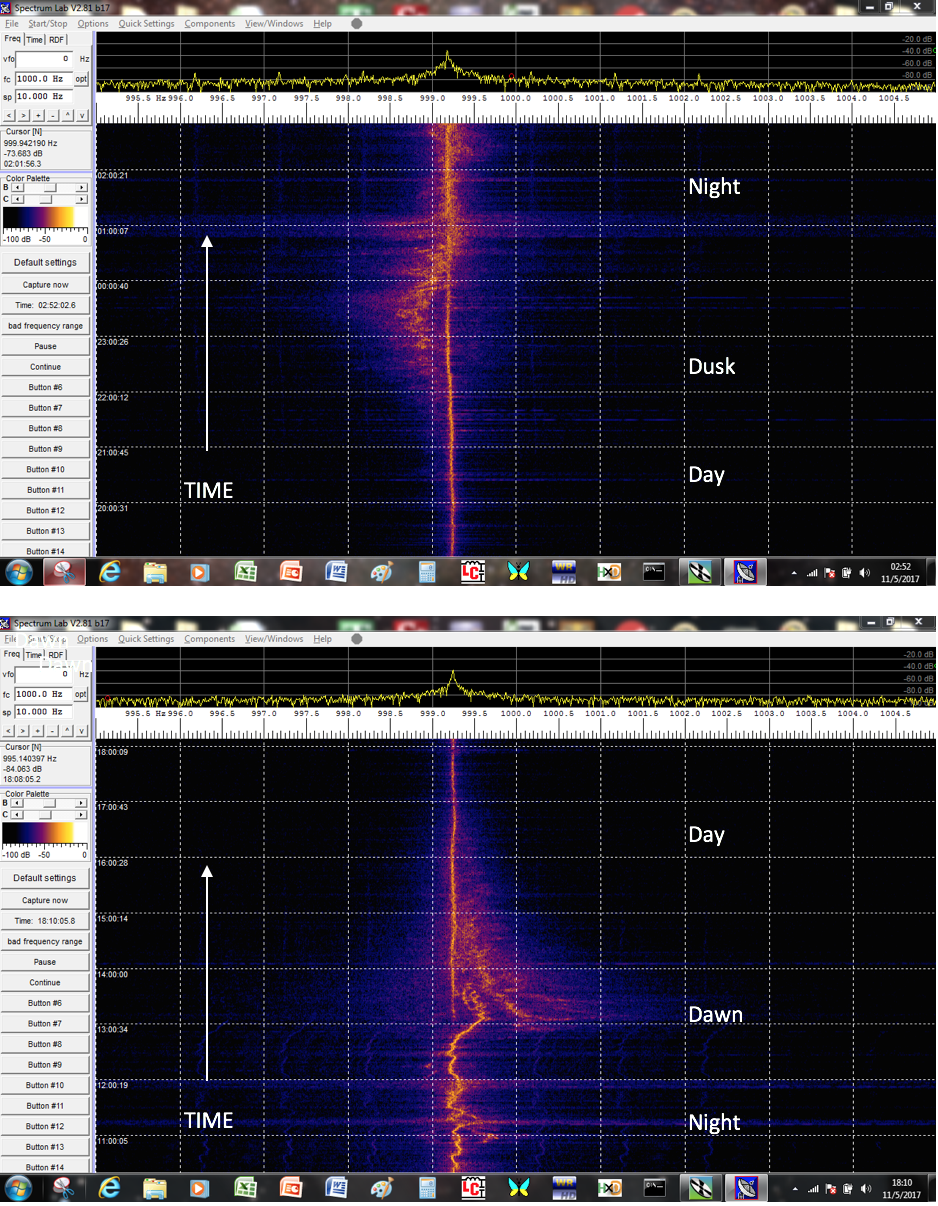 1 hr.
1 Hz
15
[Speaker Notes: Observed frequency characteristics of 5MHz WWV during day, night, and transition periods. There is a negative swing at dusk indicating Doppler from increasing path length or slowing wave velocity. Frequency swings positive at dawn indicating decreasing path length or increasing wave speed. The dawn data also shows multiple frequency swings that increase in a harmonic or overtone progression.]
Descending and Ascending Ionization Regions Caused by Rotation of Earth Can Provide the Changing Path Length Required for Doppler
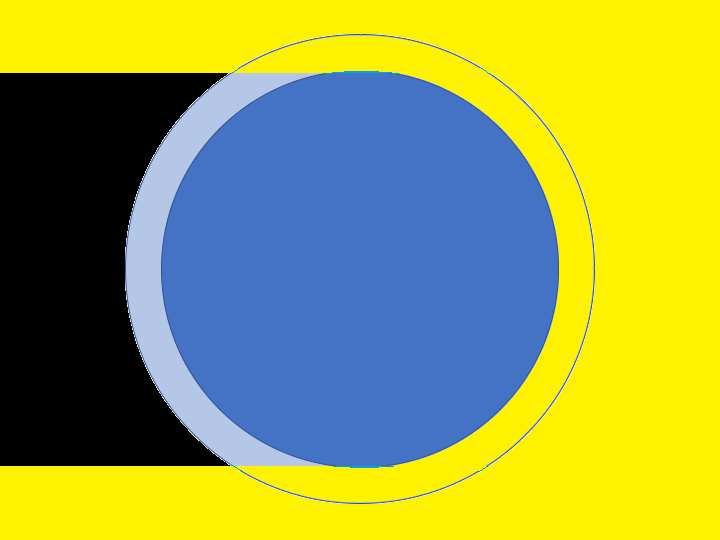 Calculated 5 MHz Doppler Shifts for ionization descending from a height of the F layer to the top of the D layer at a rate set by the rotation of the Earth are a good match to measured values.
Descending Ionization In Morning => Shortening Path Length and Positive Doppler
Sunlight
Shadow
Ascending Ionization in Evening => Lengthening Path Length and Negative Doppler
A vertical change in ionization can produce Doppler shifts between two fixed stations. But a change in wave speed produces an identical result.
16
[Speaker Notes: As the propagation path between two fixed stations rotates from night into daylight, the part of the atmosphere illuminated by the sun lowers. The associated descending regions of ionization can provide the path length shortening responsible for positive Doppler shift. At dusk, the illumination region ascends and the increasing ionization height can provide negative Doppler shift. Calculations that take into account the rotation speed of the earth give good correlation to observed shifts. But timing does not match observed data in that much of the swings occur outside the shadow zones.]
Timing of Frequency Swings Shows Partial Correlation to Shadowing. But the Swings Extend Well Into Full Sun Suggesting Changing Wave Speed Plays a Role.
Sunrise
The Morning Positive Swing Begins Just Before Sunrise and Continues into Full Sun.
November 5, 2017
WWV
1336z
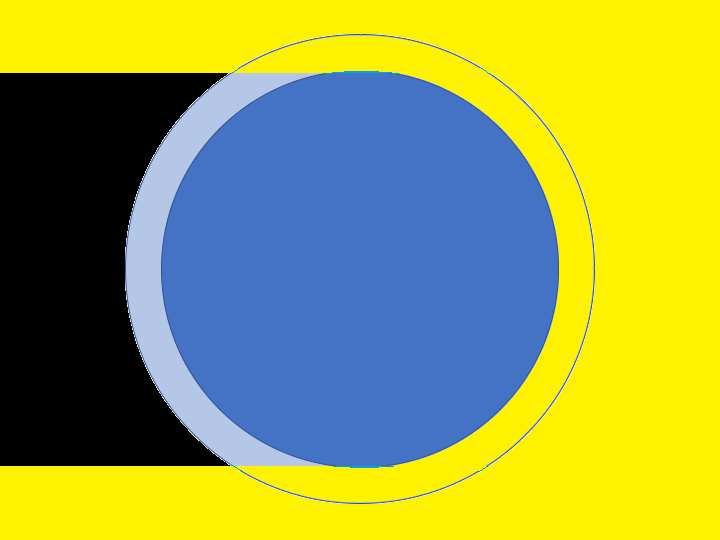 WA5FRF
1251z
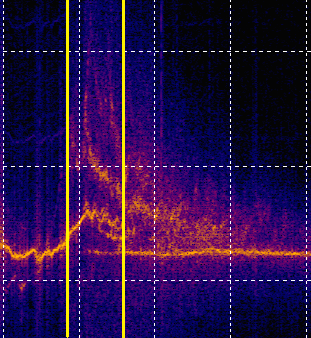 Changing sun angle changes ionization, changing wave speed and apparent frequency.
Night
Day
Time
Rotation
Rotation
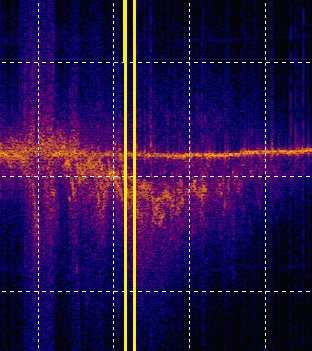 Day
Night
Time
The Evening Negative Frequency Swing Begins While the Ionosphere is in Full Sun, Albeit with Waning Angle.
Recombination time smooths sudden changes.
WWV
2351z
WA5FRF
2344z
Sunset
17
[Speaker Notes: Although Doppler calculations of the changing illumination heights caused by shadowing give good correlation to the observed frequency shifts, the timing shows much of the swing to occur outside of the shadow region and into full sun. This suggests that varying wave speed caused by changing free electron density contributes to the frequency swings. An increasing/decreasing wave speed can produce the same frequency swing as a closing/receding path length.]
Possible Contributors to Multiple Frequency Swings During Night-Day Transition
With descending ionization at dawn or increasing wave speed, simultaneous Multiple Hops multiplies path length and rate of change by number of hops. 

Critical Angle must support frequency in use for high-angle modes.
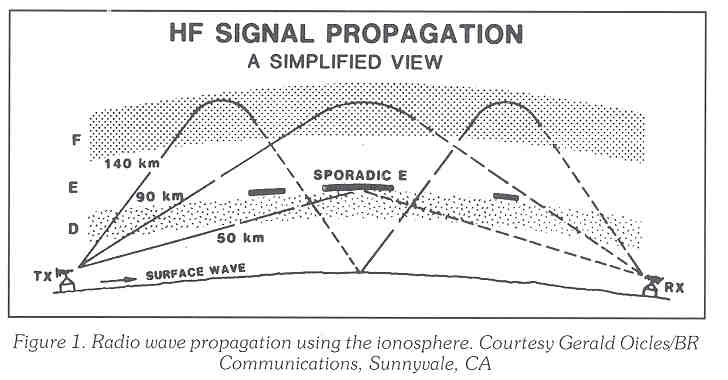 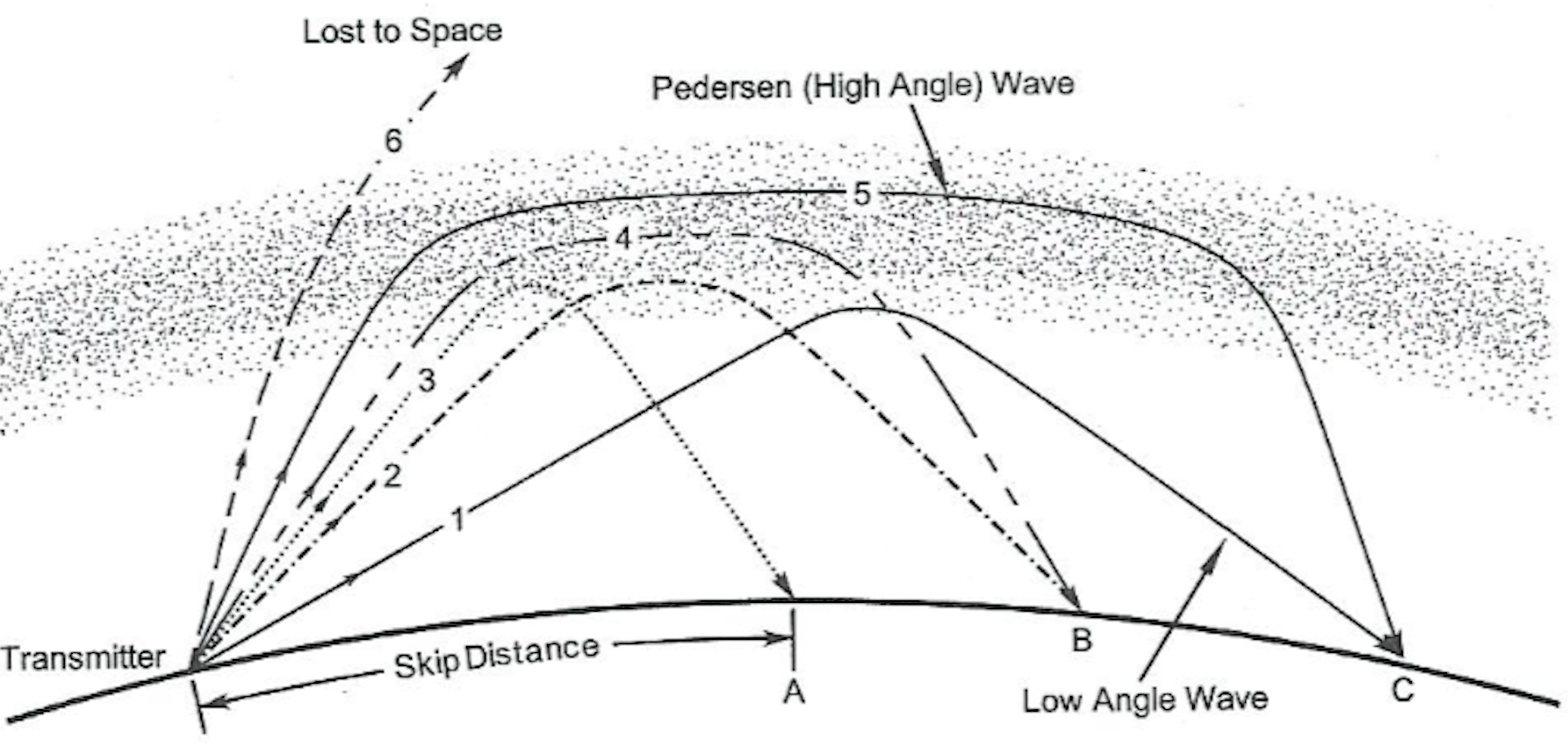 Multiple Hops: Each Additional Hop Adds an Overtone-Related Swing
From ARRL Antenna Book
Multiple and Single Hop modes can have different path lengths, wave speeds, and rates of change. 

Nonlinear effects from accelerating wave speed caused by rapidly increasing free electron density can generate overtones.
A given change in reflection height produces a larger change in path length at higher takeoff angles, exaggerating frequency swings for multi-hop modes.
18
[Speaker Notes: Possible explanations for the multiple overtone nature of the 5MHz dawn frequency swings were postulated. Most likely is the multiplicative effect of multiple hops or modes where the frequency shift magnitude is multiplied by mode order. E.g., a two hop mode gives twice the swing of a single hop. Also considered was a nonlinear effect from accelerating wave speed. If wave speed is accelerating, frequency not only shifts but sweeps and produces sidebands like an FM transmitter.  In some instances the higher order swings are larger than proportional, and this correlates to the larger effect on overall path length for high angle modes.]
Dawn Critical Frequency Data Enables High Angle Multiple Hops at and Below 5 MHz
Data from Region 6 Army MARS Website
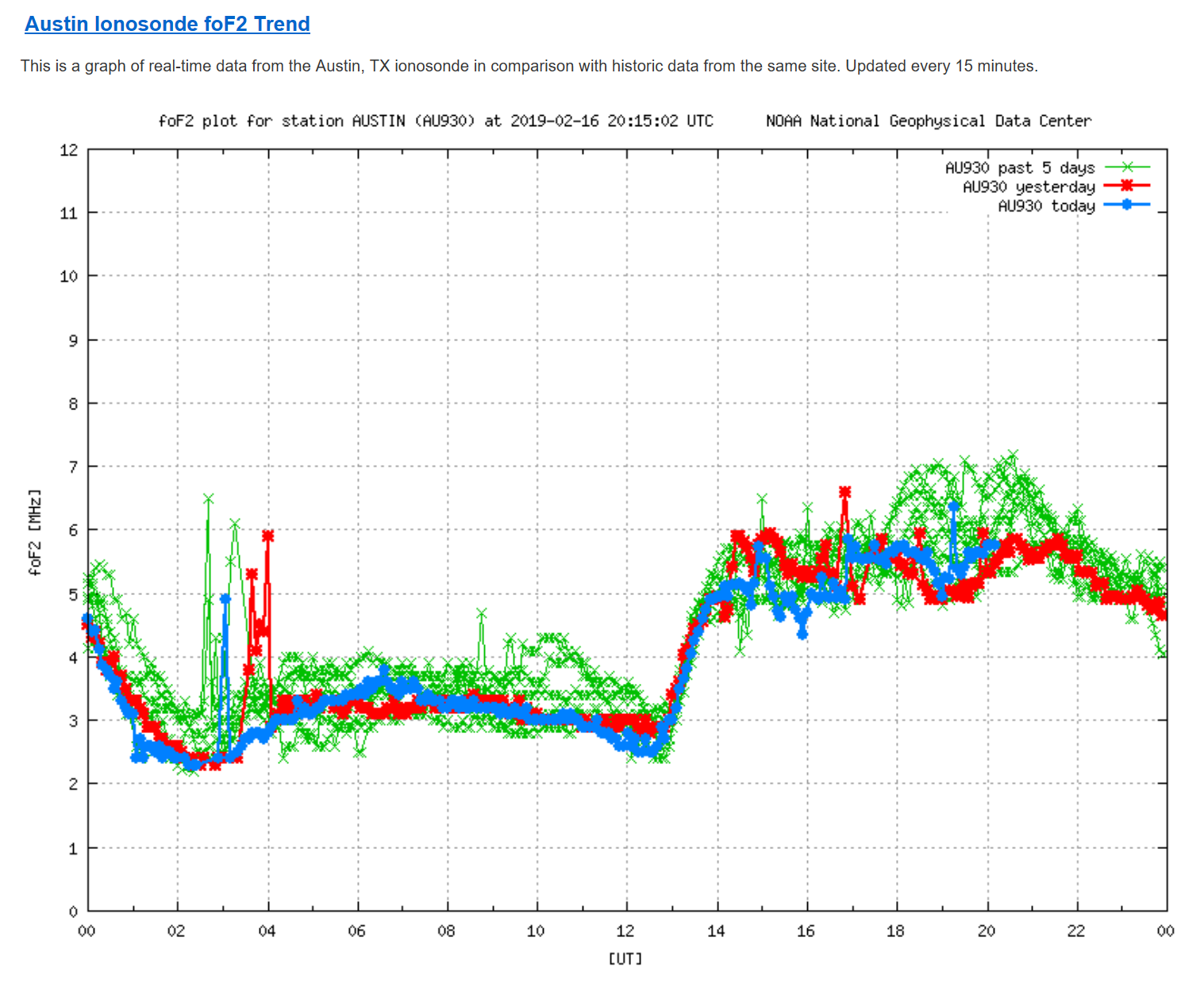 Critical frequency opens 2.5 and 5MHz for high angle modes at dawn, enabling multiple hops.
Overtone related frequency swings do not appear on 10MHz WWV; critical frequency data shows high angle propagation and multiple hops not possible.
Multiple swings sometimes appear at 2.5MHz, though not as prominent, suggesting D-layer absorption of multiple hops. 
The Critical Frequency data supports premise that the overtone frequency swings come from multiple modes that open at dawn.
Night      Dawn      Day
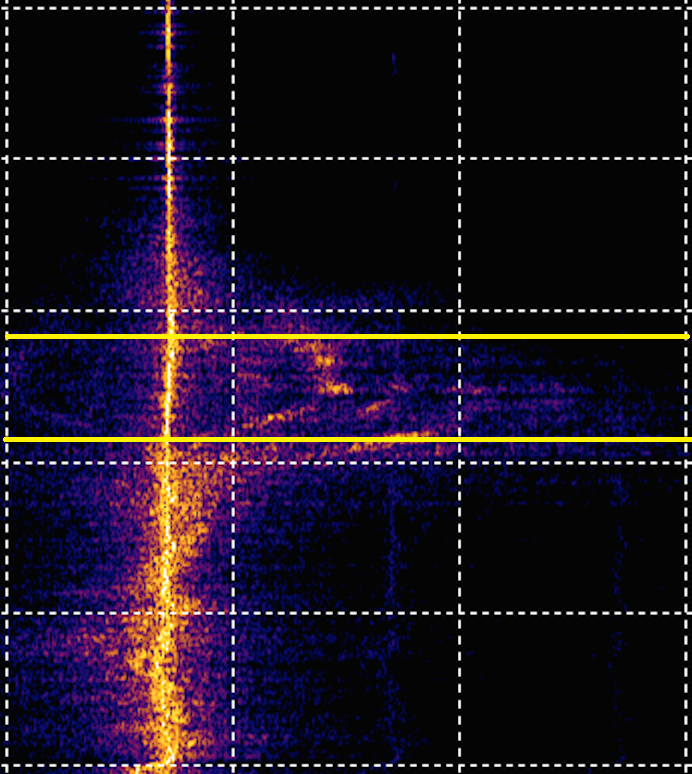 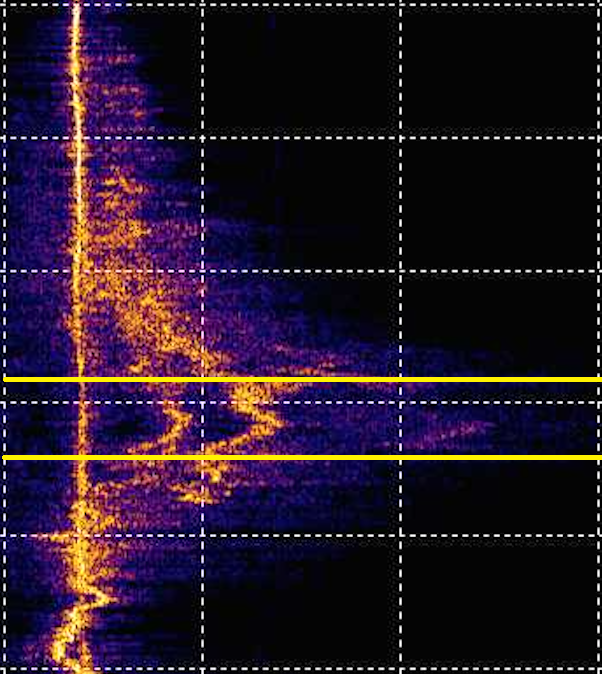 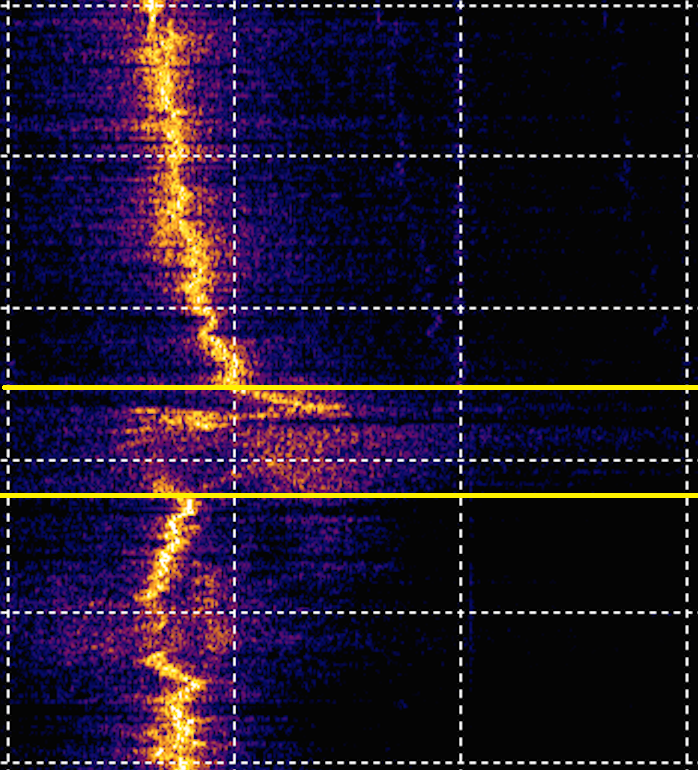 2.5 MHz
10 MHz
5.0 MHz
Day
SR WWVB
Dawn
SR WA5FRF
Night
02/17/2019
10/14/2018
10/30/2018
19
[Speaker Notes: The Critical Frequency data supports the multiple hop explanation for overtone frequency swings. At dawn the Critical Frequency slews through 5MHz, opening the path for high angle modes and multiple hops. Overtone swings were observed at 2.5 and 5MHz but not at 10MHz. The Critical Frequency never reached 10MHz so high angle modes were not possible. This lends additional credence to the multiple hop explanation.]
Summary of Frequency Observations
The ionosphere changes the apparent frequency of a skywave signal through Doppler effects and/or varying wave speeds. These effects cannot be ignored if on-the-air frequency measurement to better than 1Hz precision at HF is required.
Vertically changing ionization caused by changing sun illumination angle can produce Doppler shifts between two fixed stations. But a changing wave speed produces an identical result.
On-air frequency measurements of both 2.5 and 5 MHz WWV showed smooth daytime and turbulent nighttime frequency characteristics with a prominent negative swing at dusk and positive  swing at dawn. Frequency characteristics at 10 MHz were turbulent for both day and night and did not exhibit higher order swings.
The shadowing effect from rotation of the earth into and away from sunlight produces descending illumination at dawn and ascending illumination at dusk. These could be responsible for positive and negative Doppler shifts. However observed timing of the swings, especially at dusk, does not align with shadowing geometry. Slow day-long and night-long frequency drifts were also noted. These suggest changing wave speed plays a large if not dominant role.
The dawn swings at 2.5 and 5 MHz showed multiple frequency overtones but 10 MHz did not. The critical frequency data shows opening of high angle propagation up to 6 MHz at dawn, enabling multiple hops for 2.5 and 5 MHz WWV. 
Additional hops multiply effective path length changes, suggesting multiple hops and/or high angle propagation modes are the underlying cause for the overtone swings.
20